Szülői választmány 2013.okt.
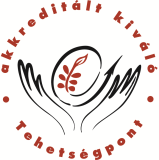 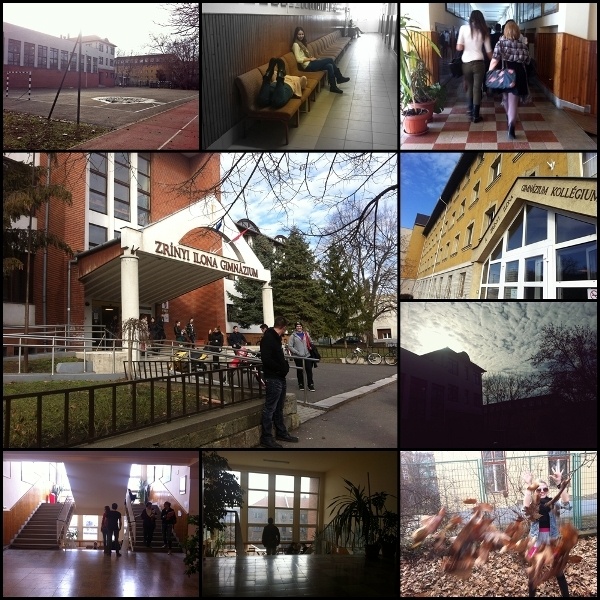 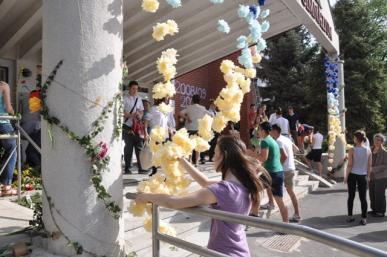 Év végi statisztika
742 fő végzett
Átlag:4,26
Kitűnők száma:76
Bukások száma:11
Érettségi átlag:4,44
Emelt szinten érettségizettek: 4,7
Kitűnően érettségiztek:
 30 fő
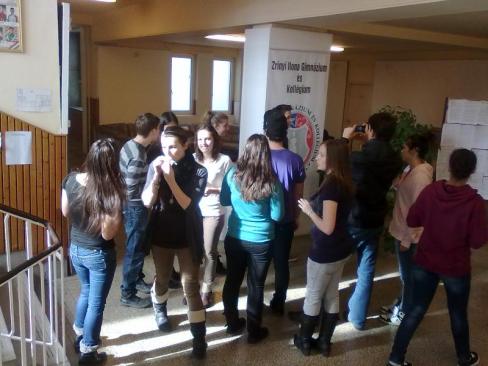 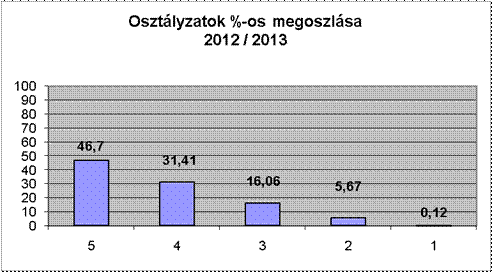 Osztályzatok összetétele
Nyelvvizsgák
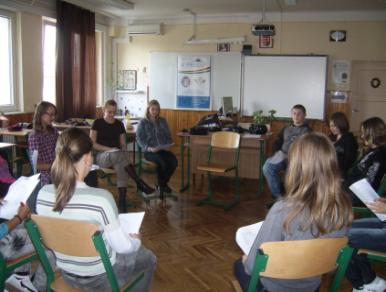 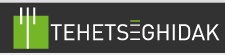 Pályázatok
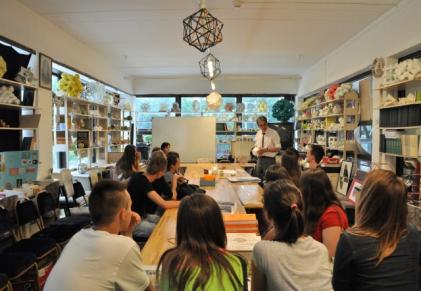 A TÁMOP 3.4.5 12-2012-0001 „Tehetséghidak Program”
NTP-KTMK 12
(Matematika a jövő tükrében)
NTP-művészeti gála
Lazító nap Budapesten
Bázisiskola
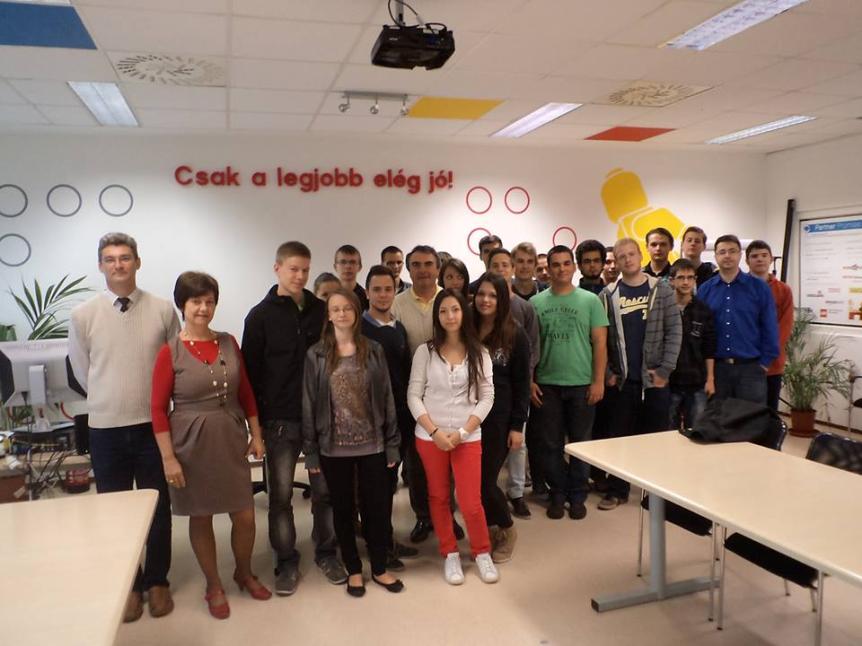 Kézilabda pályázat(TAO)
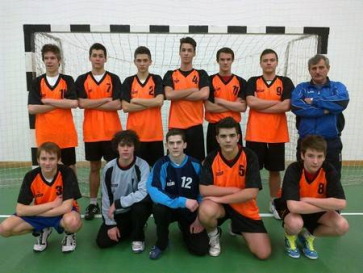 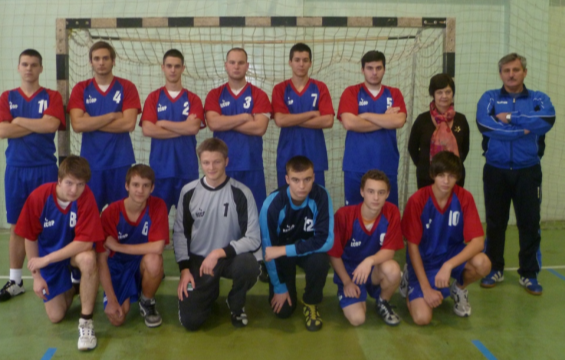 Intenzív nyelvi szakköröka báli bevételből
Pályázati úton ? fő
Angol(felső)
Német
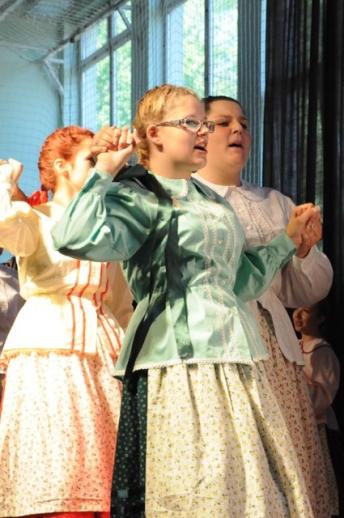 Művészeti gála
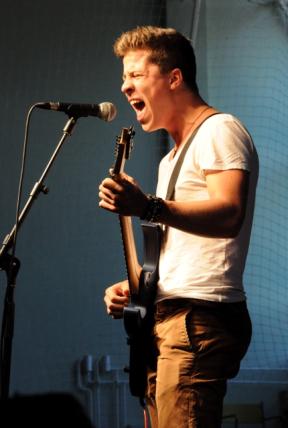 2013 nyara-sikeres igazgatói pályázat
Bonis Bona-A nemzet tehetségeiért
Porfólió képzésen vettünk részt
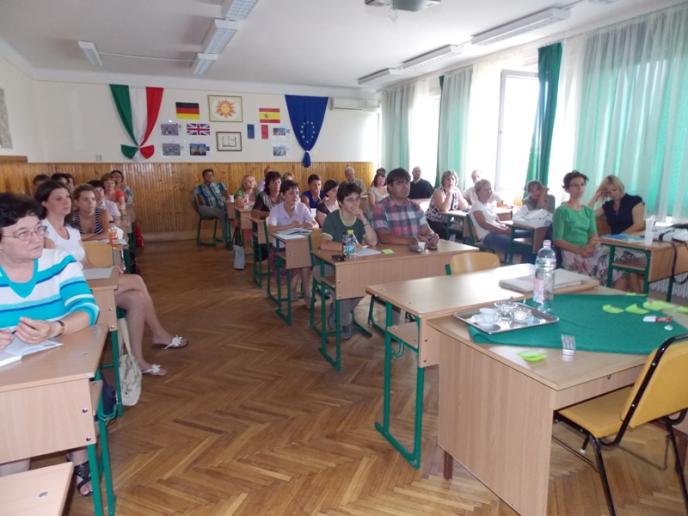 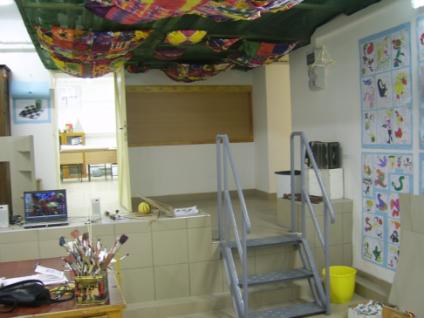 Nyitó adatok
Létszám:715
Osztályok száma:23
Státuszok:75,5
Pedagógus álláshely:71,5
NOKS:4
Óraszám:1707
Fakultációk száma:31
BTMN:10
SNI:6
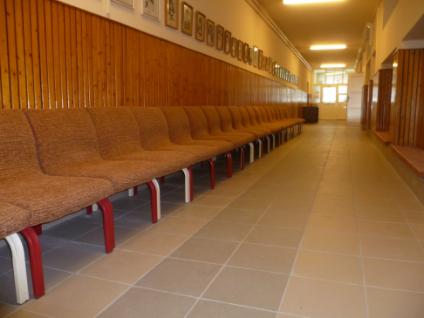 Szakkörök
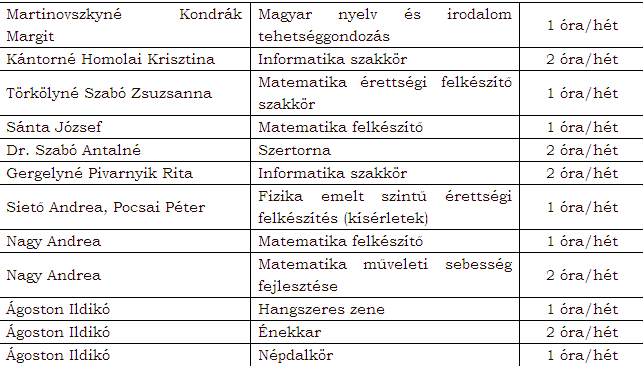 Teheséghidak:Informatika, matematika
Nat-Helyi tanterv óraszámai(2011. évi CXC. tv. 6. melléklet )
Év eleji problémák
Csak a legsürgősebb nyári felújítások készültek el
Fakultációk váltása
Kevesebb szakkört tudunk indítani
Tankönyv
Mindennapos testnevelés
Gyógytestnevelés
BTMN,SNI kérvények
Nemzetközi kapcsolatok 
nehézségei
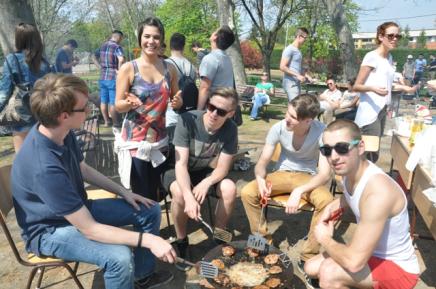 A 9.évfolyam mérése
Anyanyelv
Matematika
Motiváció

Eredmények alapján felzárkóztatás vagy tehetséggondozás
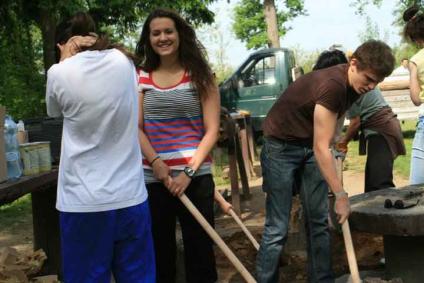 Kutatók éjszakája
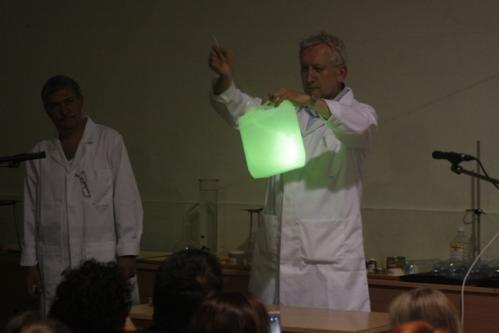 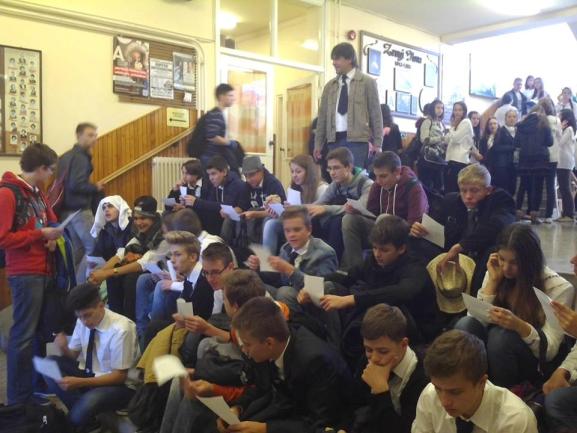 Verébavató
Öregfiúk találkozó
Szalagavató
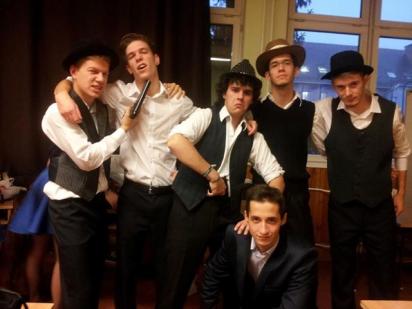 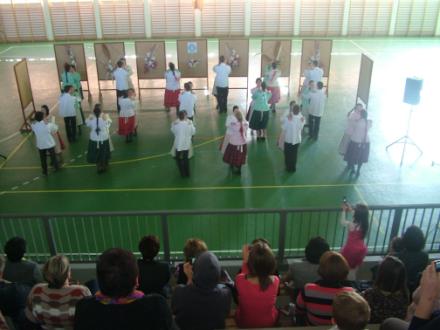 Családi nap
Beiskolázási terv
Haladó angol:17 fő
Haladó német:17 fő
AJTP:34 fő
Nyek angol:17 fő
Nyek Kh angol:17 fő
Nyek spanyol:17 fő
Nyek német:17 fő
Ingyenes felkészítőt tartunk!
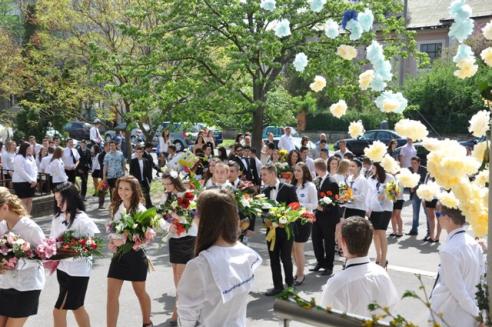 Intézményi tanács alakulása
Dr.Szilassy Géza
Harman Csaba
Bajkán László
2011 évi CXC törvény 73.§4. bekezdés alapján
Oktatási Hivatal felügyeli
Jogi személy
Az ügyrend kidolgozás alatt
Folytatódik a közösségi szolgálat
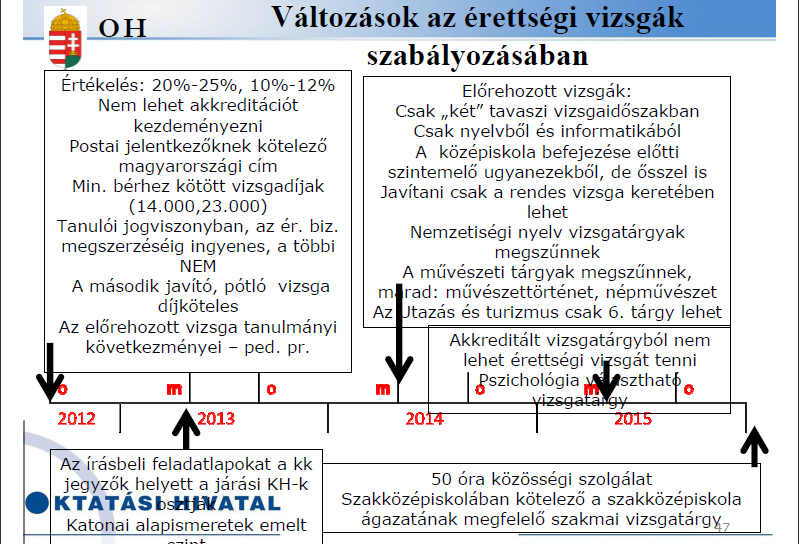 Érettségi változások
Változnak az előrehozott érettségi szabályai!
2014 január elseje után megszűnik az őszi érettségi (kiv. javító, pótló,szintemelő)
Csak nyelvből és informatikából lehet előrehozott érettségit tenni
Sikertelen (be nem fejezett) előrehozott  érettségi vizsga esetében javító vizsgára legkorábban csak a rendes érettségi vizsga időszakában lehet jelentkezni!
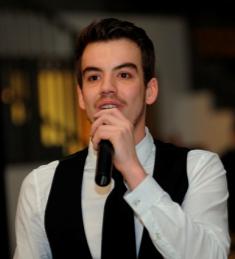 Idén is lesz bál!2014. január 31.
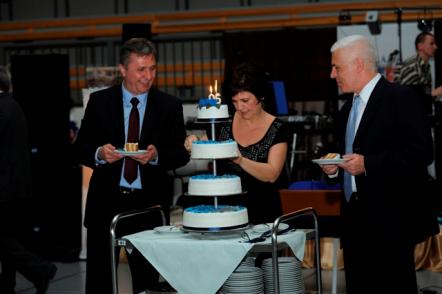 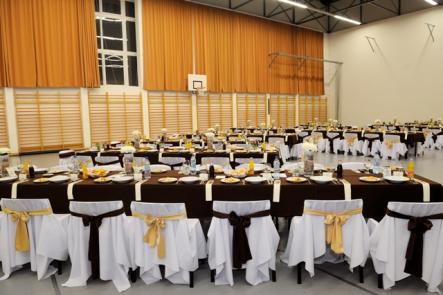 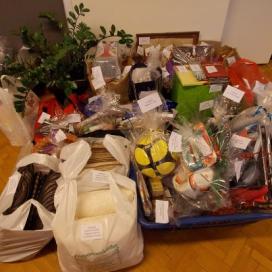